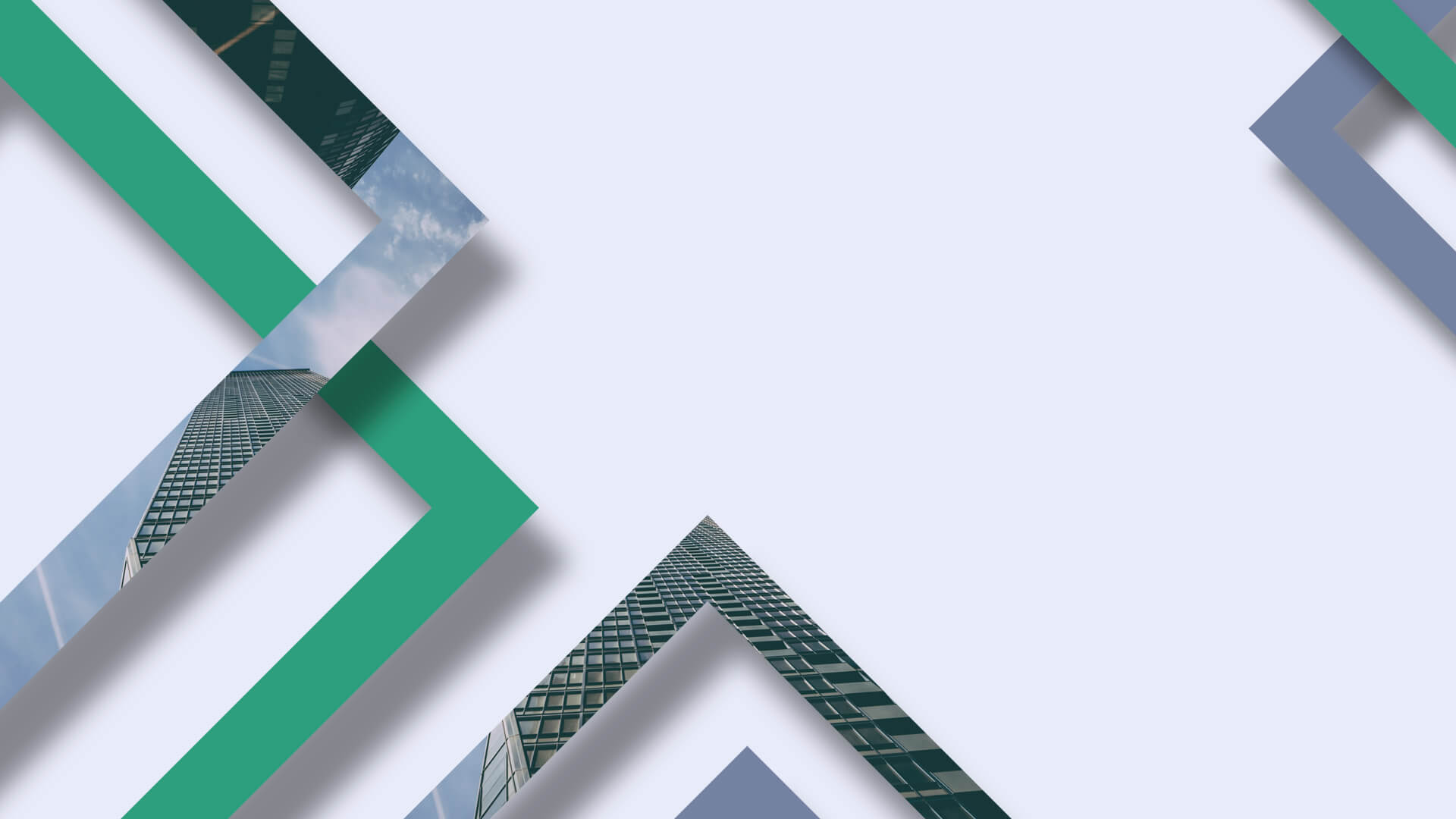 上海臻臣化妆品有限公司
招聘简章
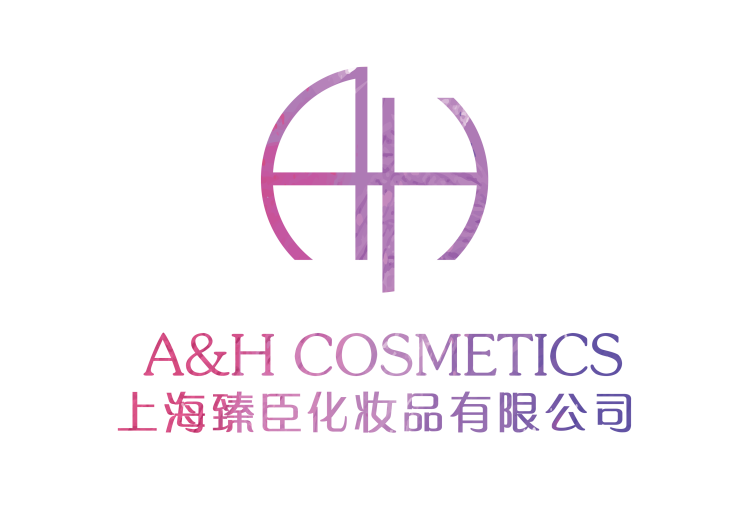 公司介绍
随着国际化妆品市场的飞速发展，市场需求量迅速扩大，于2015年投资创立了上海臻臣化妆品有限公司。
     上海臻臣化妆品有限公司不但延续了尊重、包容、宽容、公平、公正、公开的企业核心价值观，更升级了各类软、硬件设施，广纳贤良，汇聚了一大批国内外知名化妆品企业的研发、技术及各类高级管理人员，共同打造超一流的国际化彩妆制造企业！
      上海臻臣化妆品有限公司坐落于上海庄行工业园区内，厂房面积30000平方米，拥有24条先进生产流水线。公司于2016年1月分别获得了GMPC证书、ISO22716证书，2016年2月通过SA8000社会责任管理体系,2016年10月通过安全标准化二级，2017年6月获得ISO14001环境体系证书，2017年9月获得ISO9001质量体系证书。
华盛化妆品有限公司诞生于2006年，十多年来一直专注于打造一流的集研发、开发、生产于一体的专业彩妆工厂。
历史进程
2006——嘉兴华盛化妆品有限公司成立
2010——安诺科斯化妆品研发有限公司成立
2014——华盛扩建新车间
2015——上海臻臣化妆品有限公司成立
2016——华盛老车间改造
2017——2018工厂扩建
2019——臻臣新工厂的建立、新增臻信
工时介绍
生产部门实行以年度为单位的综合计算工时工作制,正常出勤时间：8:00-16:30，周一至周五除8小时以外的工时按加班费计薪。关于加班和夜班由部门主管安排。月综合工资5500- 6500元。
办公室员工上班时间是8:30-17:00
上班时间
招聘需求
招聘岗位：普工、品控、仓储  若干

招聘要求：
学历：初中以上（高中毕业优先），视力佳
年龄：18-45岁，身体健康，女士为佳。
待遇： 5500-6500元/月（综合工资）
福利：缴纳保险，有宿舍，提供免费工作餐。并提供各项节假日福利！且享有年终奖！

公司发展稳步增长，员工晋升机会大！
条件优异者可提升为车间管理人员及办公室人员！
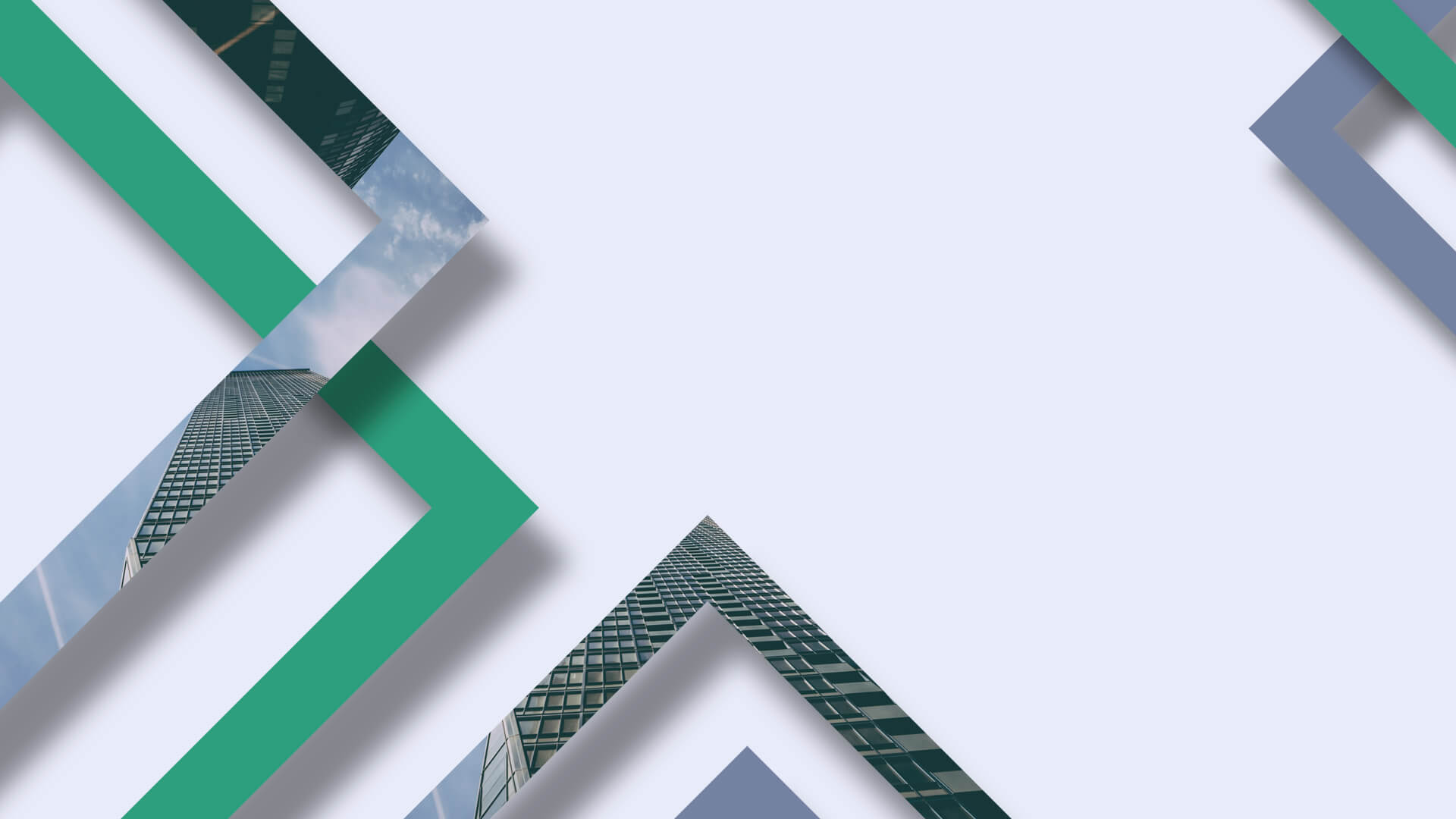 欢迎您加入臻臣！
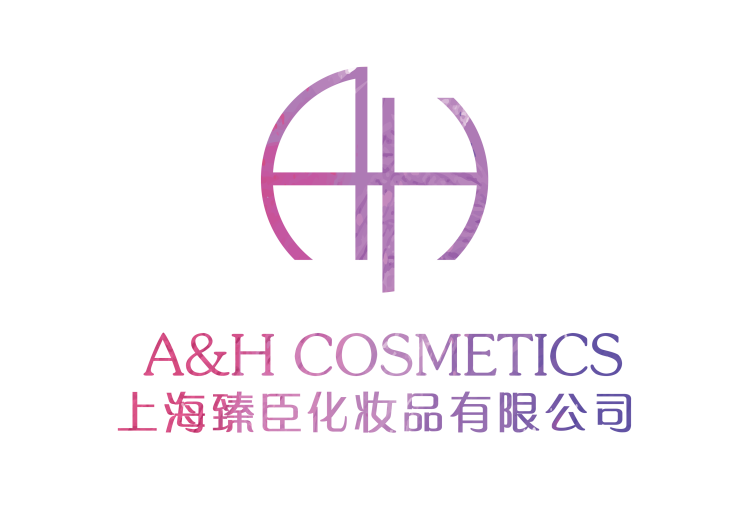